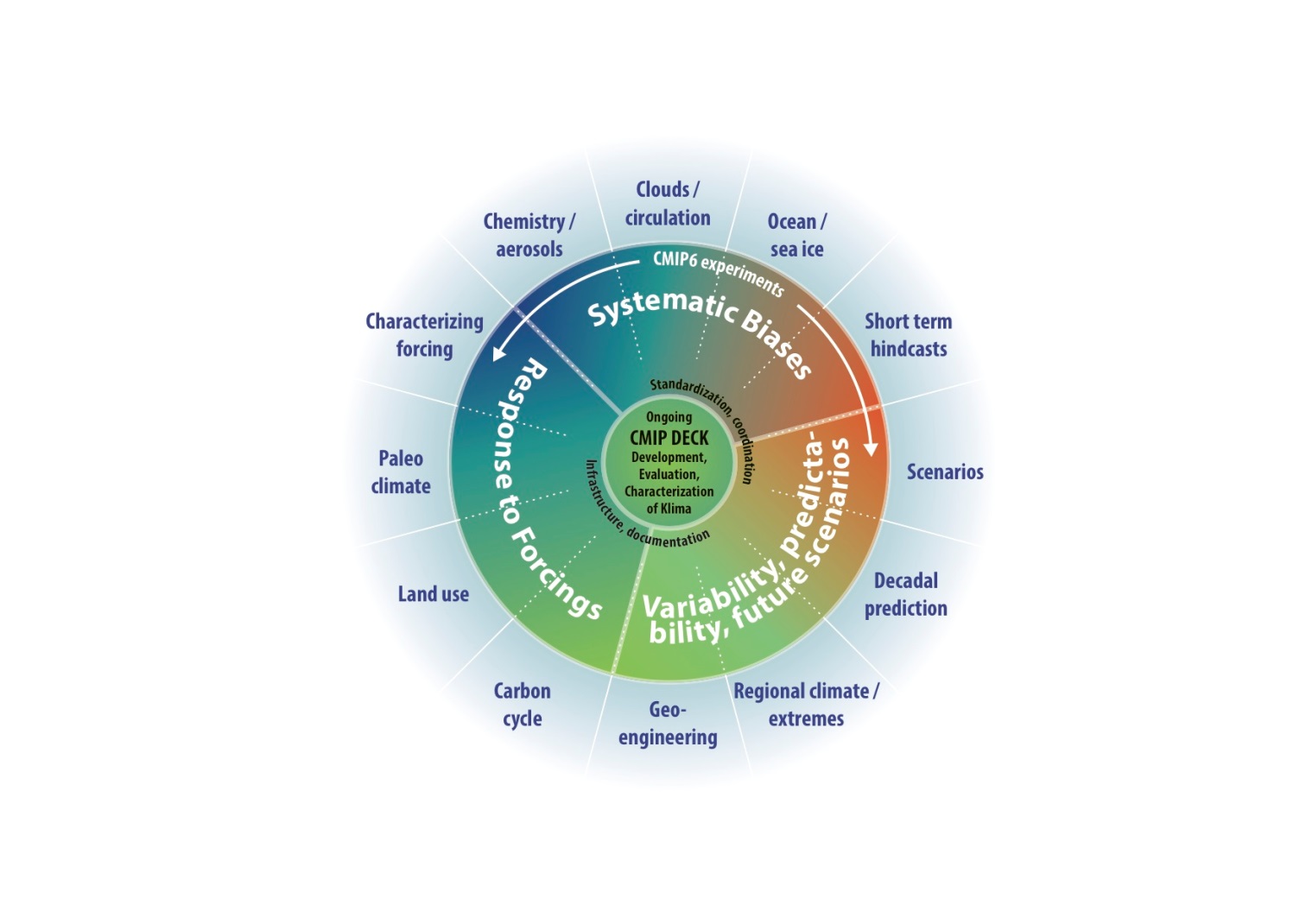 Preparing for the Next Phase of CMIP
Objectives:
Report on outcome of an Aspen Global Change Institute workshop (sponsored, in part, by DOE)
Propose a reorganization of WCRP-endorsed model intercomparison activities.
Invite community input on the design of CMIP6
Proposed design of CMIP6.
Summary:
The CMIP panel will oversee benchmark “DECK” experiments that will be performed whenever a new model version is developed and will endorse additional MIPs whose aims fit in with the WCRP's "Grand Challenges".  A small subset of the endorsed-MIP experiments would be selected, along with the DECK, to constitute CMIP6.
Impact:
A more flexible and manageable CMIP will allow it to evolve in response to new science questions and potentially could reduce the strain on modeling groups in meeting CMIP deadlines.
Reference: G. A. Meehl, R. Moss, K. E. Taylor, V. Eyring, R. J. Stouffer, S. Bony, and B. Stevens:  Climate Model Intercomparisons: Preparing for the Next Phase.  EOS Trans. AGU, 95, doi:10.1002/2014EO090001 2014.
[Speaker Notes: This article was initially inspired by last summer's Aspen Institute, which Jerry Meehl, Richard Moss and I convened, and evolved further after the WGCM meeting in the fall.  It proposes a restructuring of CMIP, such that a relatively few "benchmark" experiments would be routinely performed whenever a modeling group developed a new model version.   The CMIP panel will oversee these experiments and also endorse additional MIPs whose aims fit in with the WCRP's "Grand Challenges".  Periodically, probably in sync with the IPCC, a small subset of the endorsed-MIP experiments would be selected, along with the DECK, to constitute CMIP6.  As noted in the article, comments and suggestions about this newly proposed CMIP structure are invited and should be sent before the end of September 2014 to CMIP Panel chair Veronika Eyring ( veronika.eyring@dlr.de).]